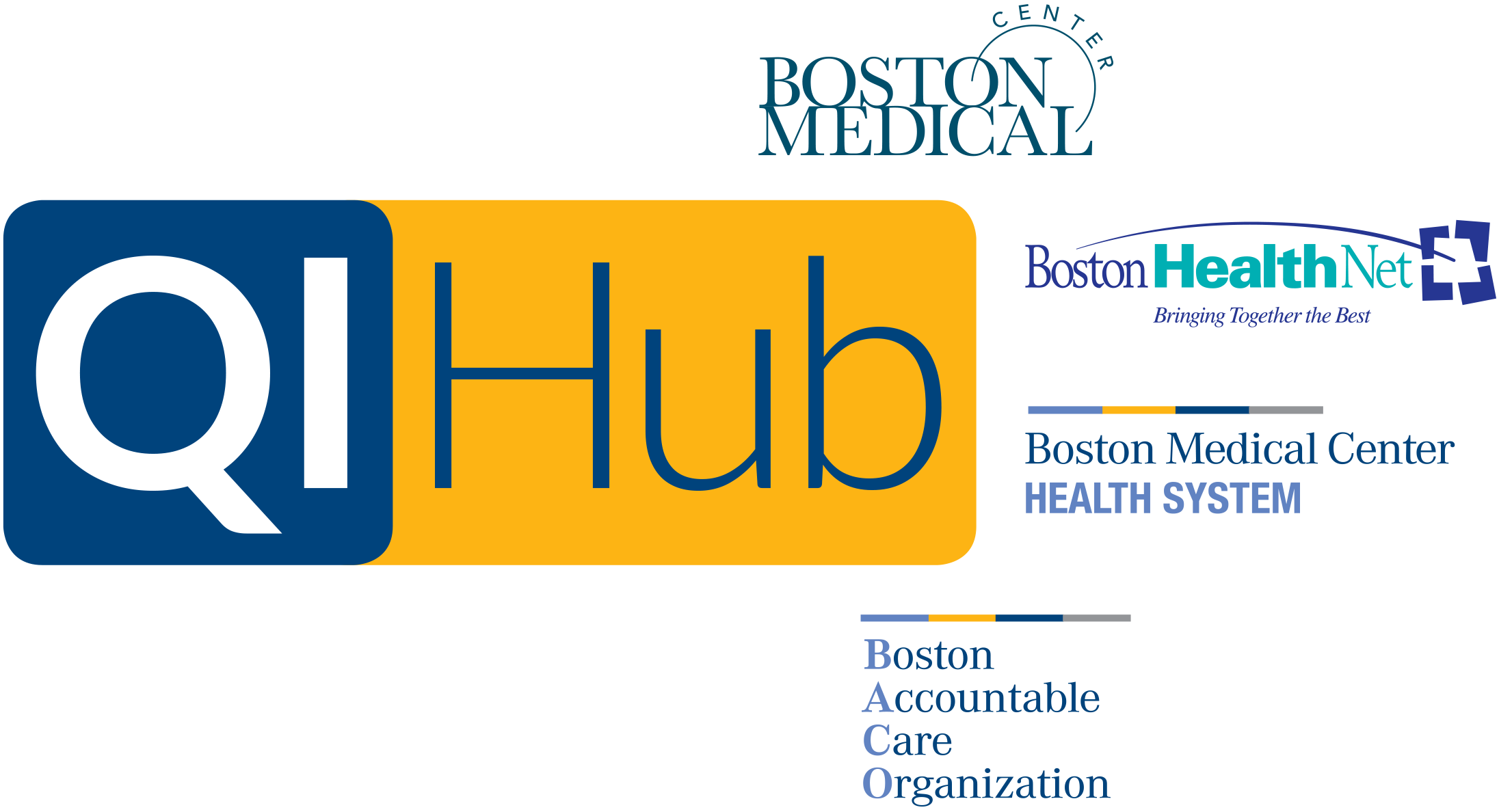 BMC’s QI Hub is your resource for all things quality improvement.
Visit bucme.org/BMCQIHUB or email QIHub@bmc.org for access to professional coaching, educational tools, support, mentorship, and much more!
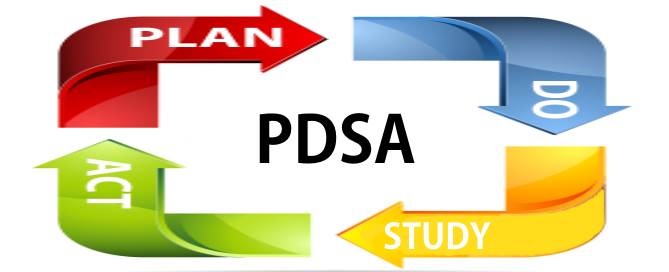 Lisa Caruso, MD
Your Fundamental Improvement Framework
What are you trying to achieve?
Have clear aims and objectives
How will you know that change is an improvement?
How will you measure processes and outcomes
What changes can you make that will result in an improvement?
What have others done? What hunches do you have?  What can you learn as you go along?
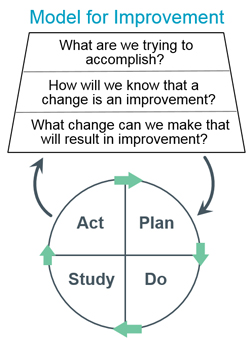 Nolan et al
Building Knowledge
[Speaker Notes: The first part is the thinking part.  As it says, it makes us think about what we want to do.  Is there a need to change? The three fundamental questions for improvement (Nolan et al) make up this part of the methodology.  
Question one asks the user to define clear aims and objectives that are crucial to successful change.  If you don’t know what you want to achieve, how can you make the appropriate changes?  
The second Nolan question “How will we know that change is an improvement?” focuses on the importance of measurement.  If there is no clear baseline of how things are before the change has been made, how is it possible to identify whether the changes has made things better or worse?   “If you can’t measure it, you can’t improve it” – Don Berwick

The third question may require a little research into what others have done.  What is the point of reinventing the wheel?  If changes have been made to similar systems, these ideas can be adapted and tested in your own area.  What do you think might work?  What changes do the team think may be effective?  Gathering and recording the above information takes the user onto the doing part of the methodology, the PDSA cycle.]
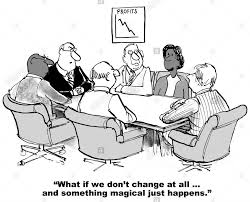 PDSA Session Objectives
Identify the key components of Plan-Do-Study-Act methodology
Discuss how  theory and prediction help learning
Describe the strengths associated with repetitive PDSA cycles 
Recognize that time series data (run/control charts) are the gold standard for establishing the degree of belief in an intervention 
Understand that failure is an important source of learning in PDSA
Use  a planning tool that can be used for designing and tracking the impact of PDSA tests
Essential Improvement Questions
What are we trying to accomplish?
Project Aim
How will we know a change is an improvement?
Measurement Strategy
What change can we make that will result in an improvement?
Change Strategies
ACT
PLAN
PDSA cycles help us choose which change strategies to implement to achieve our aim.
DO
STUDY
Langley et al., The Improvement Guide, 2009
Prepared by Public Consulting Group
6
Life’s PDSAs
PDSA  TESTS ARE WHERE YOU
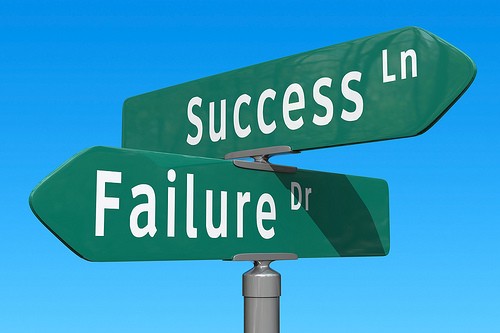 LEARN whether the change will result in an improvement
SEE the amount of improvement possible
LEARN how to adapt the change to different environments
UNDERSTAND the costs and impact of change
REDUCE resistance and BUILD stakeholder buy in
PLAN
ACT
PLAN
Elements to Consider
DO
STUDY
2
1
3
Data Collection
Logistics
Hypothesis
Develop a Question
 
Form a Prediction
Need data to 

answer question
WHAT
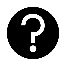 WHO
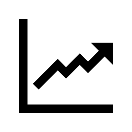 WHERE
WHEN
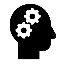 Case Study: Increase Completion of Depression Screening Tool 
 
Clinic wants to increase completion of depression screening tool during annual physical exam from 30% to 85% by January 2020  

Current system tool given to patients in waiting room by front desk staff and asked to return to desk

Question: Will administration and collection of the depression screening tool by MAs during rooming process increase the number of depression screening tools completed ?

Prediction: % of actual depression screening tools completed by patients at time of annual PE will increase to ≥ 85% without negatively impacting patient flow
Prepared by Public Consulting Group
DO
Perform Your Test and Collect Data
ACT
PLAN
1
DO
STUDY
2
Qualitative
Quantitative
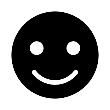 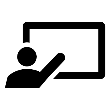 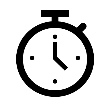 Stakeholder Reactions/Observations
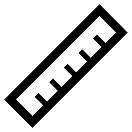 Keep it simple!
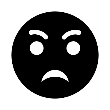 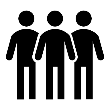 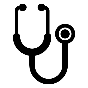 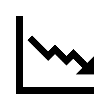 Case Study: Increase Completion of Depression Screening Tool

Front line staff instructed to no longer give out depression screening tool at time of check in 

MA introduced and collected the depression screening tool in the exam room prior to MD visit 

Number of depression screening tools completed at time of annual exam tracked 

Time spent by patient in room prior to seeing provider tracked over time before and after intervention roll-out

Daily huddles used to check in with MAs and Providers on new process
Prepared by Public Consulting Group
STUDY
ACT
PLAN
Review Outcome of Test
DO
STUDY
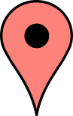 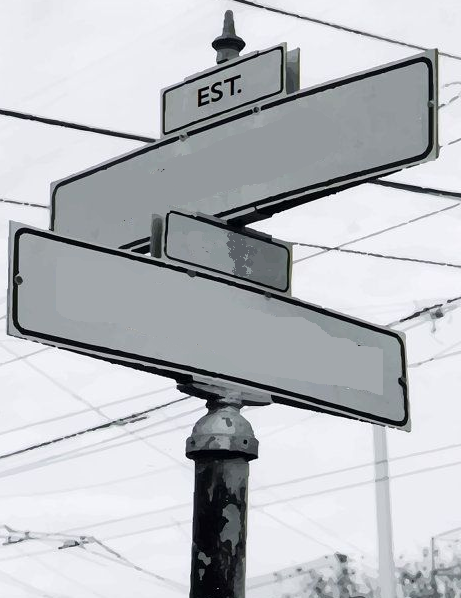 Prediction
Compare Predictions to Actual Results
This is where learning happens!
Results
Did your prediction come true? No ‘failure’, only learning!
Did your test run according to plan? How can you tell?
Case Study: Completion Depression Screening Tool 
Completion of Depression Screening Tool increased to 60% during test period, less than predicted  
Patient comfort in completing screening tool moved from uncomfortable (waiting room) to
       comfortable(exam room) except in patients with health literacy issues who handed tool back to
       MA and did not complete the screening
Time spent by patients in exam room prior to seeing provider did not increase
Prepared by Public Consulting Group
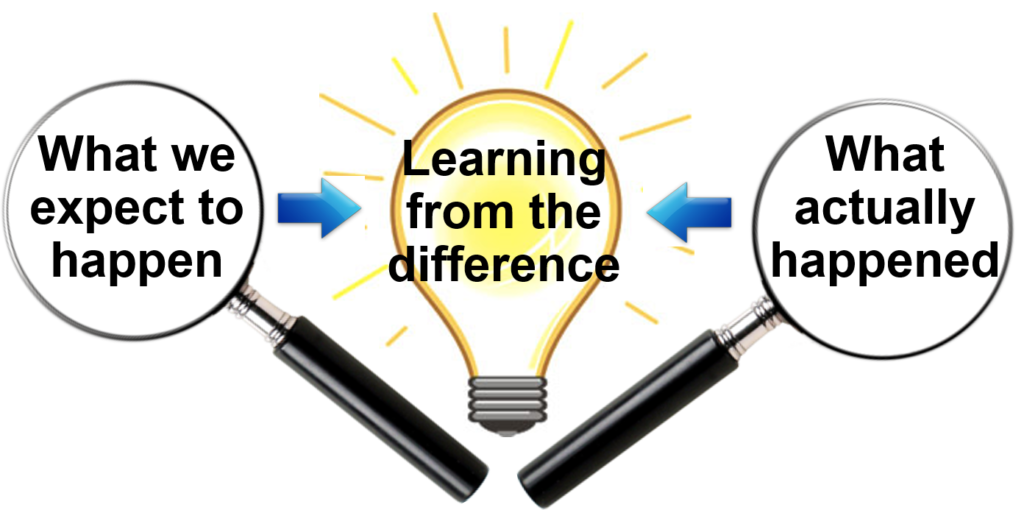 “I didn’t fail a thousand times. I found a thousand ways not to make a light bulb” ~Thomas Edison
ACT
ACT
PLAN
Modify Plan Based on Learning
DO
STUDY
Adopt
Only after well
tested
?
?
?
Abandon
Adapt
Case Study: Increase Completion Depression Screening Tool 
MA staff to query patient if needs assistance in answering questions on tool 

Operations Manager to obtain copies of test in top 5 languages or clinic 

When specific language not available MA to use interpreter phone
Prepared by Public Consulting Group
Creating Belief That It Was the Intervention That Created  Result
Images: Radiographics. 2012 Nov-Dec;32(7):2113-26.
Time Series Data RUN CHARTS	Validates Belief Effectiveness of Change
Repetitive CyclesPDSA’S Strength
System testing
ACT
ACT
ACT
ACT
ACT
ACT
PLAN
PLAN
PLAN
PLAN
PLAN
PLAN
DO
DO
DO
DO
DO
DO
STUDY
STUDY
STUDY
STUDY
STUDY
STUDY
Testing and
refining ideas
Accumulating information, data and knowledge
Sustainability
Widely Tested /
Degree of Belief
Created
Wide scale
test of change
Testing new 
conditions
Fine Tuning
Follow up tests
Theories,
Hunchies
Best practices
Very small scale test of change
Reality
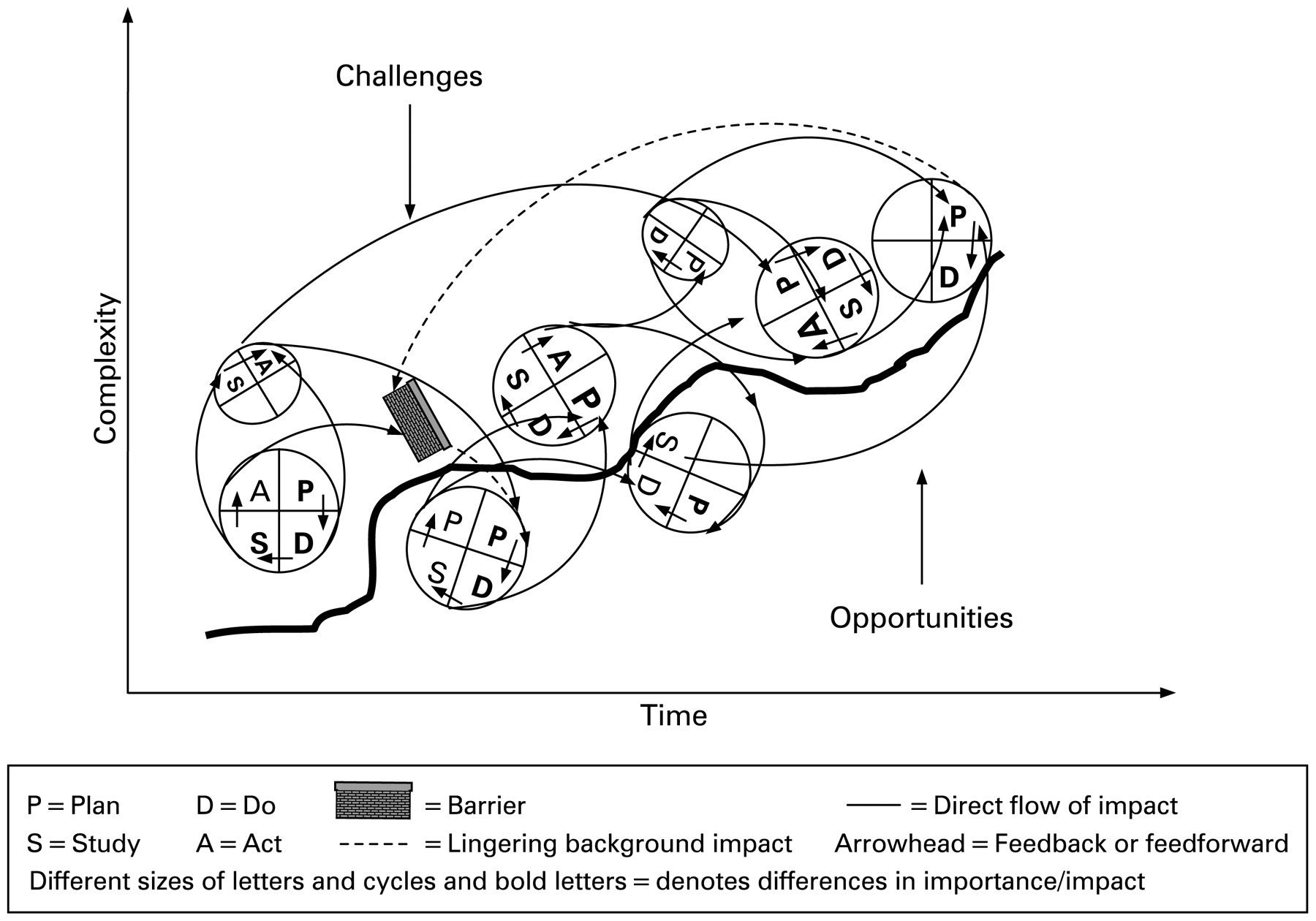 PDSA  Cycles are all about LEARNING and that’s never a straight line
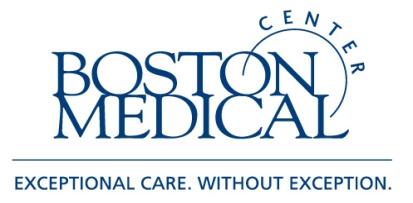 Tomolo A M et al. Qual Saf Health Care 2009;18:217-224
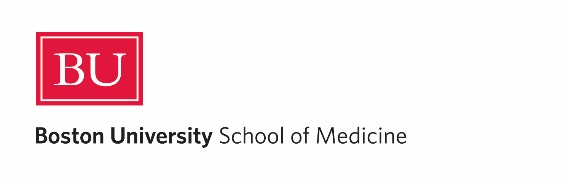 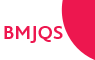 [Speaker Notes: No this is what truly will look like having led many PDSA cycles in many projects. LEARNIN is never in a straight line]
[Speaker Notes: Setting the context

You’ll see we’ve given you a PDSA Worksheet for your projects that we think you’ll find helpful

I  thought it might be useful to show you how we might have completed this for a dummy project in Primary Care . The plot and characters are all fictional 

This is about a Depression Screening Tool given to patients by front desk staff at time of annual physical exam to be completed by patients in the waiting room before being taken back to exam room . Completion rate for this tool
was only 30% so patient survey done trying to capture what could be done to improve completion rates]
Key Takeaways –Your PDSA Checklist
Make your idea to test easier to do than what it replaces 
Engage leadership at the start 
Test with volunteers or “friendly audience” first 
Write down the questions you want to answer thru testing and predict what you’ll find pre-test
Scale down size of test .Think of a “cycle of 1” for that initial test of change, such as 1 unit , 1 billing cycle
More cycles at a smaller scale faster pace are far better than fewer, bigger , slower cycles

Collect only enough data during each test to assess your measures and answer your questions 
Plan multiple cycles to test and shape your change for your environment 

		LEARN, LEARN , LEARN
[Speaker Notes: I’ve always liked Key Take Aways as they remind me of the mistakes I shouldn’t make . Think of this as your PDSA Checklist]
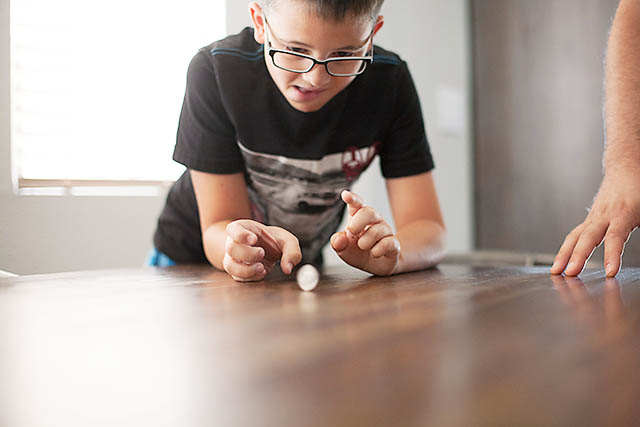 Let’s Play!
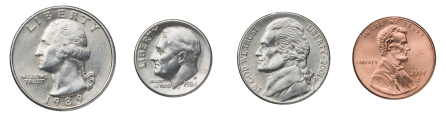 Team Prep:
Designate: 
Leader
Spinner,
Timekeeper
Recorder
Materials:
US coins - quarter, dime, nickel, penny
PDSA tracker and Run Chart template 
Timer (e.g., on Smartphone)
Spin = Total time from start to motionless
Aim: Spin a US coin for the longest amount of time
Measure: Spin time
Changes: Up to you!
PDSA cycles: Try for 15 within 15 minutes
21
Coin Spin Instructions
Operational definition!
Spin time = Start of spin until coin is completely motionless on surface in seconds
Run as many cycles as possible – aim for about 15 
Use PDSA tracker to help design, test, assess, and document each cycle
Use run chart to collect and plot data
We will call time out at 15 minutes and ask you to create a your run chart, and reflect on where your changes occurred on that run chart
What does your chart show?
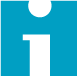 Source: IHI Improvement Coach Professional Development Program. Fall 2017
IHI PDSA Coin Spinning Game
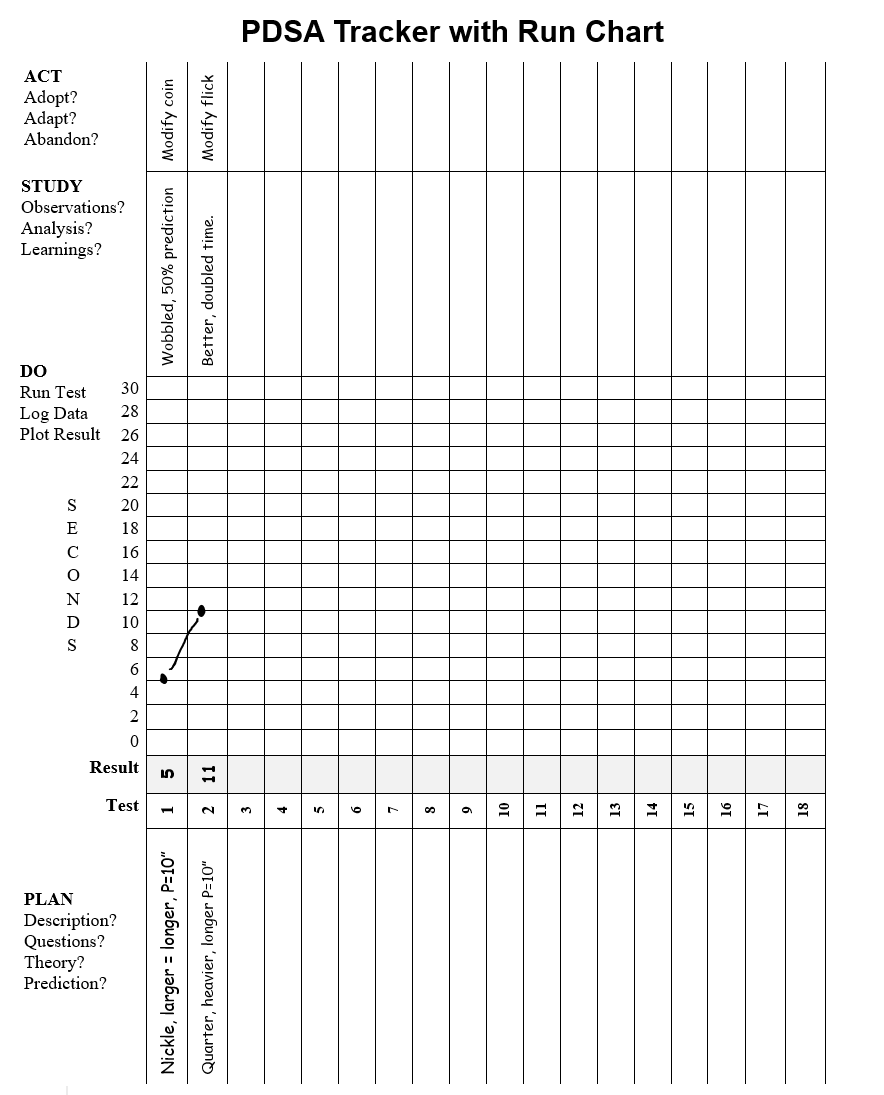 23
Source:  Phyllis M. Virgil
[Speaker Notes: Form Source:  Phyllis M. Virgil, June 2018]
Analyze your results on a run chart
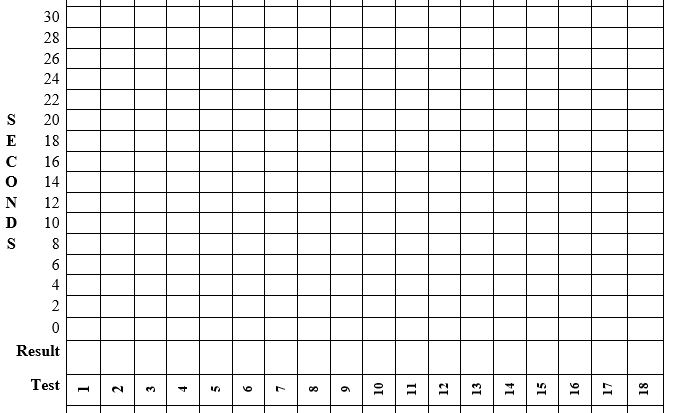 Median = (16+1)/2 = 8.5 which means it lies between the 8 and 9th points sequenced from highest to lowest. This makes the median lie at 16 seconds.
Source:  Phyllis M. Virgil
[Speaker Notes: Source:  Phyllis M. Virgil, July 2017]
25
Assess and Reflect
Any surprises?
What did you learn about
Testing? 
Data collection & measurement?
Variation? 
Creativity? 
Teamwork? 
Yes PDSA is messy but so rewarding
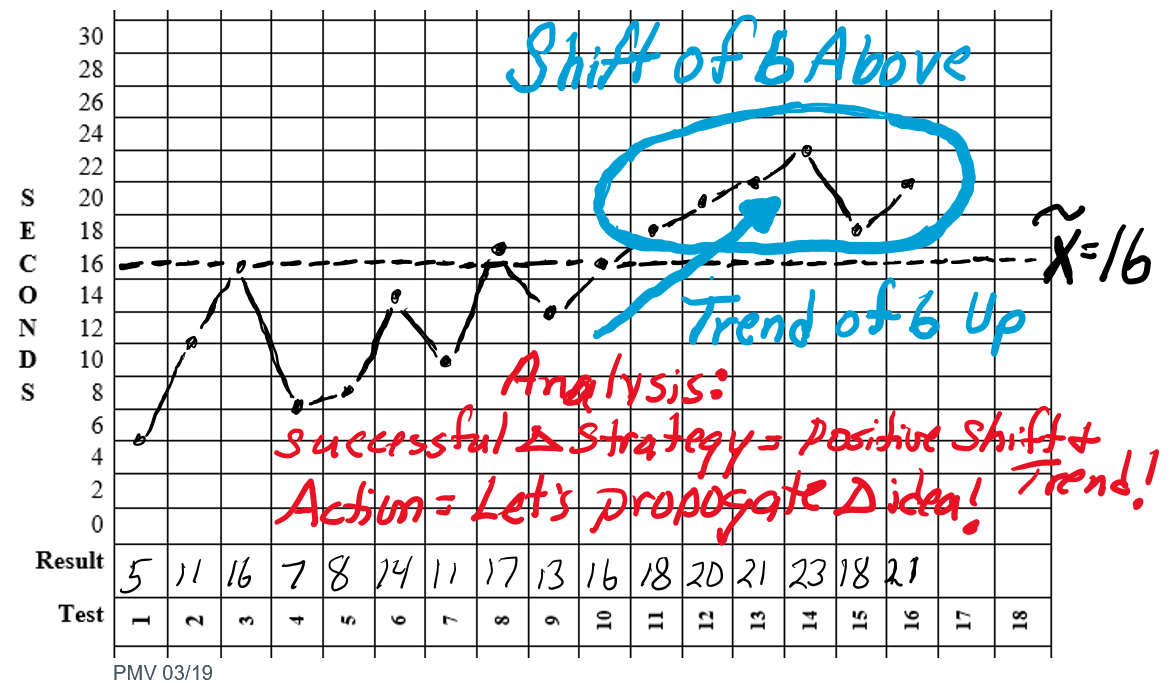 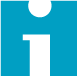 Source:  IHI Improvement Coach Professional Development Program. Fall 2017
[Speaker Notes: Find the best time and best score in the room. Ask the table what their theory was, what did they test to get to their time, and what they learned through their testing – what surprised them, etc. This is an example of best practice.
Of the longer ones, ask about the variables: what were the different variables or theories people were testing? Make notes or points as people discuss the variables.
Ask others to add on the process piece: 
How did they test?
Did they track data?
How did they learn as they went?]
Assignment for Working Session
On Planning Sheet complete AIM and PLAN Sections with your Team